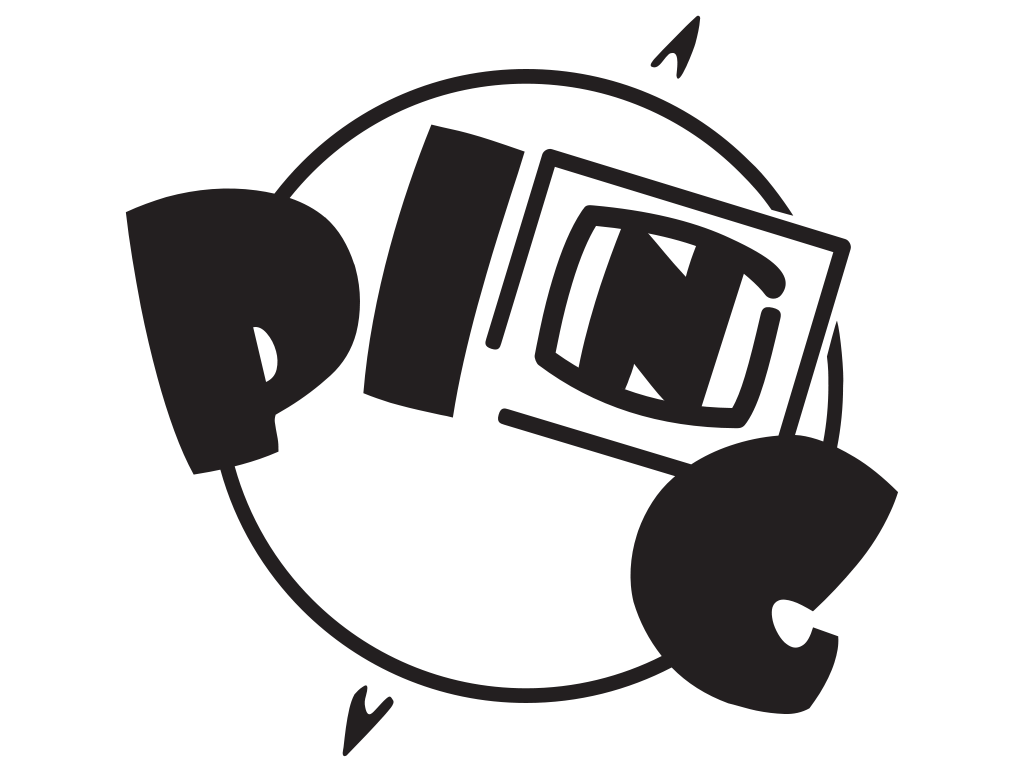 PING e.V.
Verein zur Förderung der privaten Internetnutzung
Der PING e.V.
Private Internet Nutzer Gemeinschaft

Gemeinnütziger eingetragener Verein

1994 gegründet von Studenten der Universität Dortmund

Vereinszweck:Förderung von Bildung und Wissenschaft
Die Aktiven
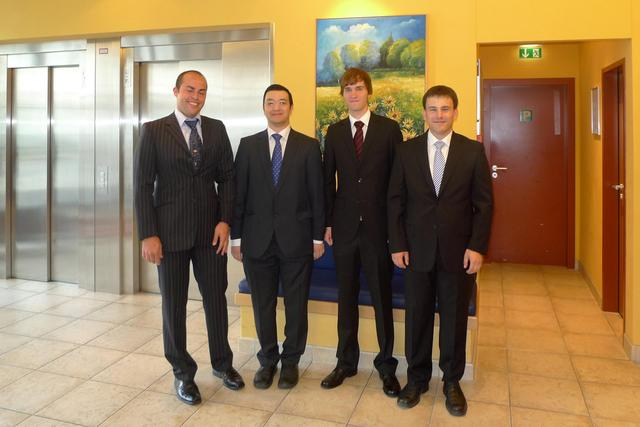 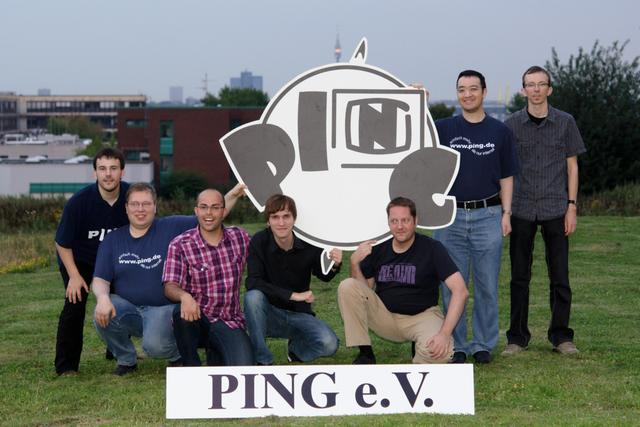 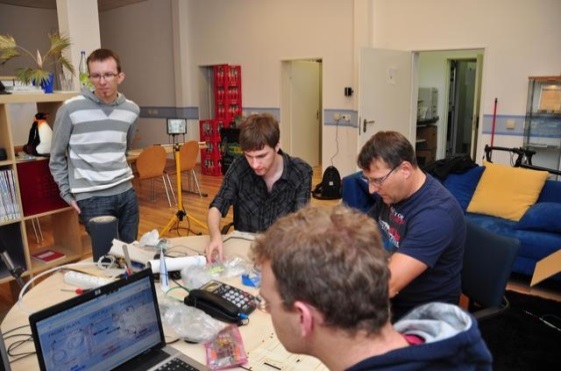 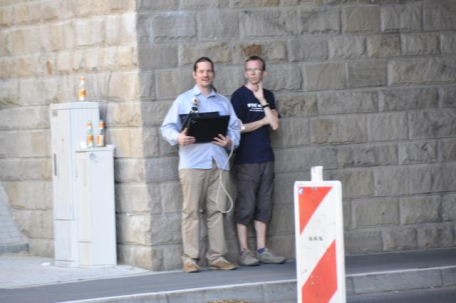 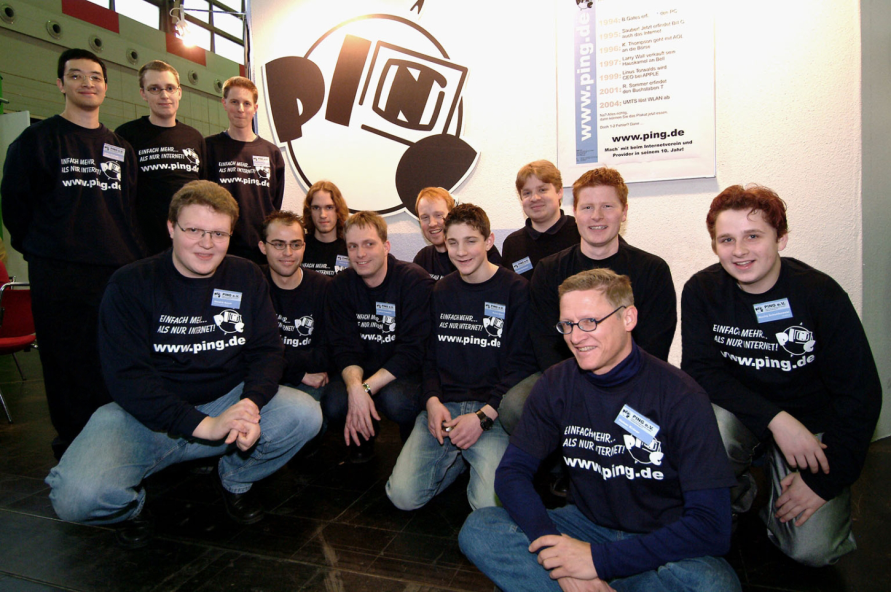 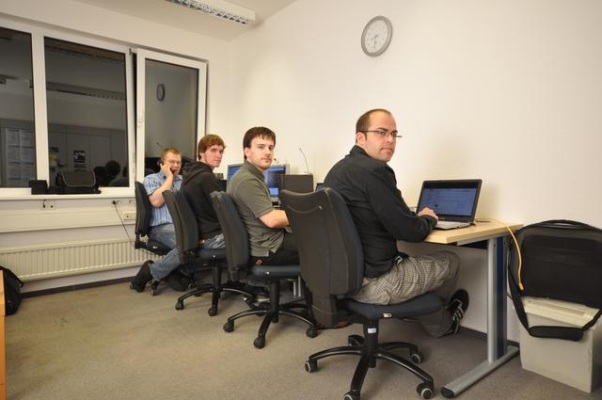 Wir sind aktiv!
Weiterbildung
Sommerfeste mit Kurzvorträgen
Schulen ans Netz
Messeauftritte/öffentliche Aktionen
Technikprojekte
Serverhosting
3D-Drucker
Unterstützung anderer gemeinnütziger Initiativen
Freifunk
wöchentliches Treffen im Vereinsbüro (Hotline)
Weiterbildung
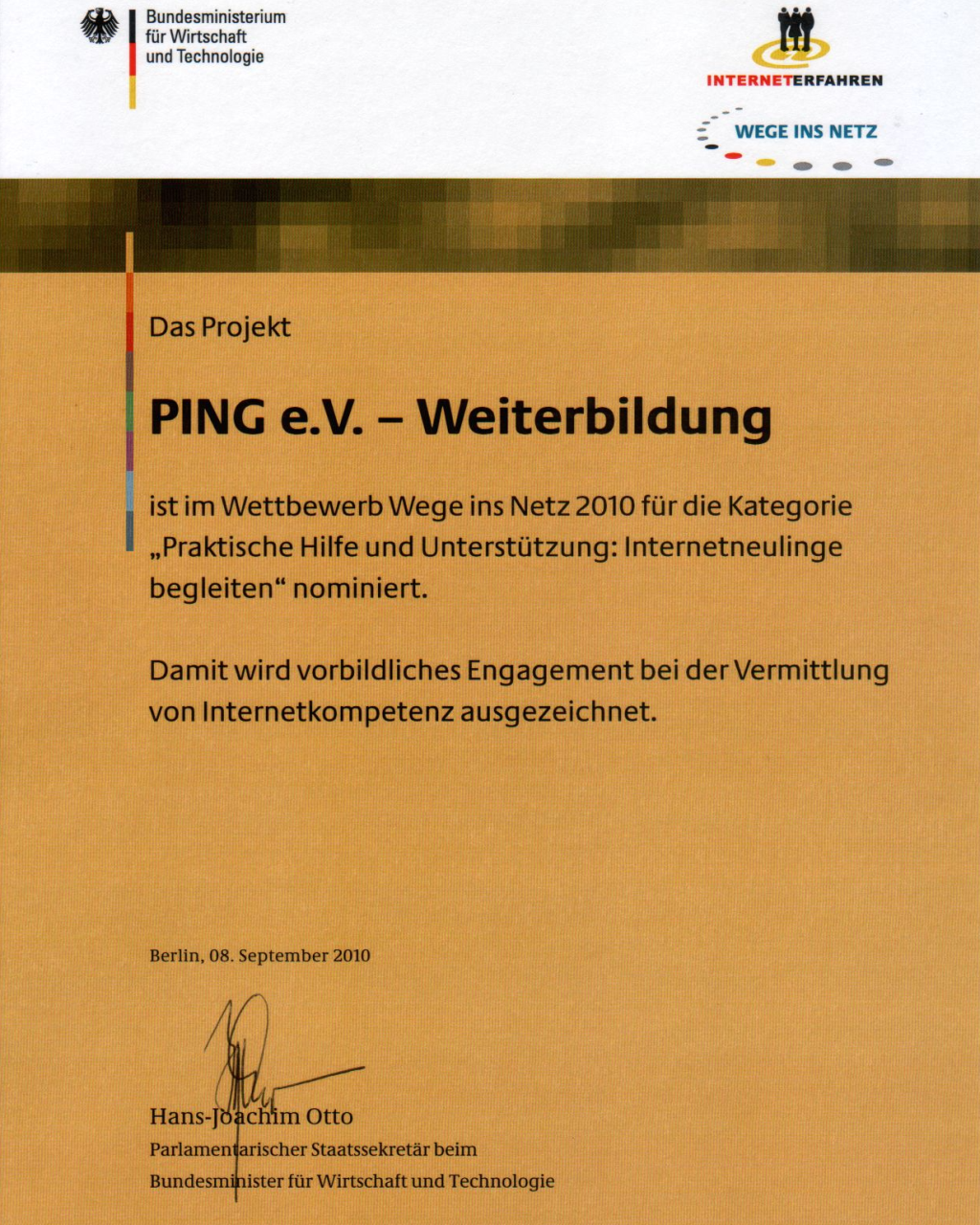 Die Technik
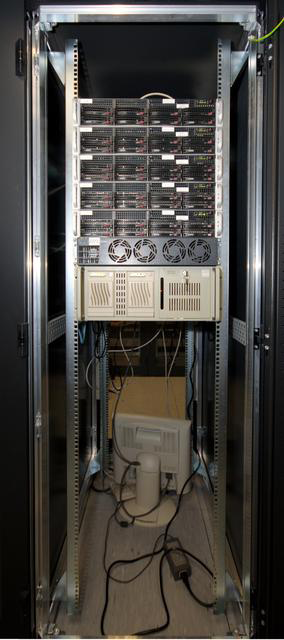 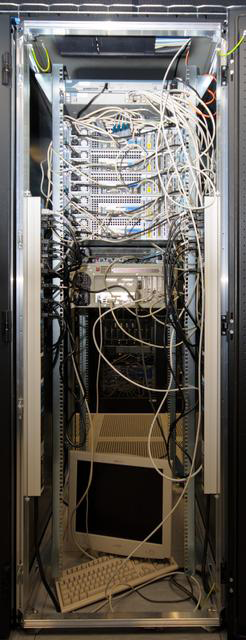 Dienste für die Mitglieder
werbefreie E-Mail-Konten
unabhängige Beratung in technischen Fragen und Computerproblemen
Bereitstellen eigener Internetseiten in verschiedenen Modellen
Domains zum Selbstkostenpreis
Eigene virtuelle Server zum Basteln und ausprobieren
viele spannende Aktivitäten mit dem Verein
PING unterstützen
Mitglied werden
9 Euro pro Monat, 6 Euro steuerlich absetzbar
5 Euro für Schüler unter 20 Jahren sowie Personen mit Schwerbehinderung

Spenden
Das Sparschwein freut sich
auch per Überweisung,mit Bescheinigung
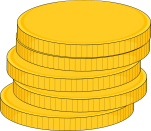 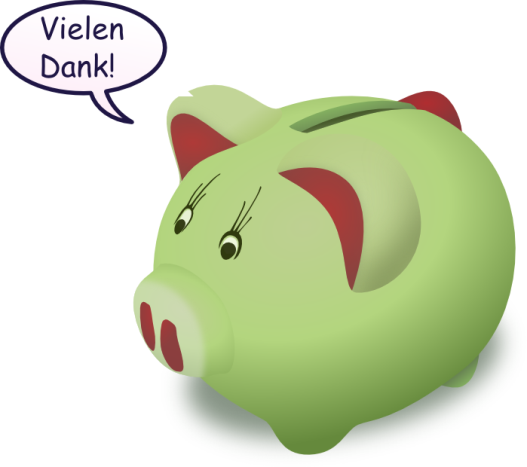 Hotline und Beratung
Die PING Hotline hilft bei Problemen und Fragen nicht nur unseren Mitgliedern

mittwochs nach Vereinbarung
sonntags von 19:00 – 21:00 Uhr
persönlichvor Ort im Vereinsbüro
telefonischunter 0231 / 9791-0

jederzeit
Elektronischper E-Mail an hotline@ping.de
Nachricht auf dem Anrufbeantworter
Nächste Termine:
E-Mail für Anfänger
Am Mittwoch den 06.05.15 um 19:00 Uhr

Suchen und Finden im Internet
Einkaufen im Internet
Sicherheit im Internet 1:
Viren Würmer und Trojaner
Sicherheit im Internet 2:
Sicherheit beim Online-Banking
Vielen Dank für Ihre Aufmerksamkeit
So erreichen Sie uns
Im Internet                      
http://www.ping.de
hotline@ping.de

Vor Ort 
PING e.V.
Verein zur Förderung der privaten Internet Nutzung e.V.
Zum Nubbental 11
44227 Dortmund
Telefonisch
Telefon   0231 / 97910
Telefax    0231 / 9791 91